Íslenskutími3. lota Leikur barna
að leika sér 
verkefni með börnunum
kyn nafnorða - 6 flokkar (hvernig enda orðin?)
fallbeyging -  fjögur föll og 6 flokkar
Veljið punktana þrjá
Skrifa nafn leikskólans.
Skrifa nöfnin ykkar.
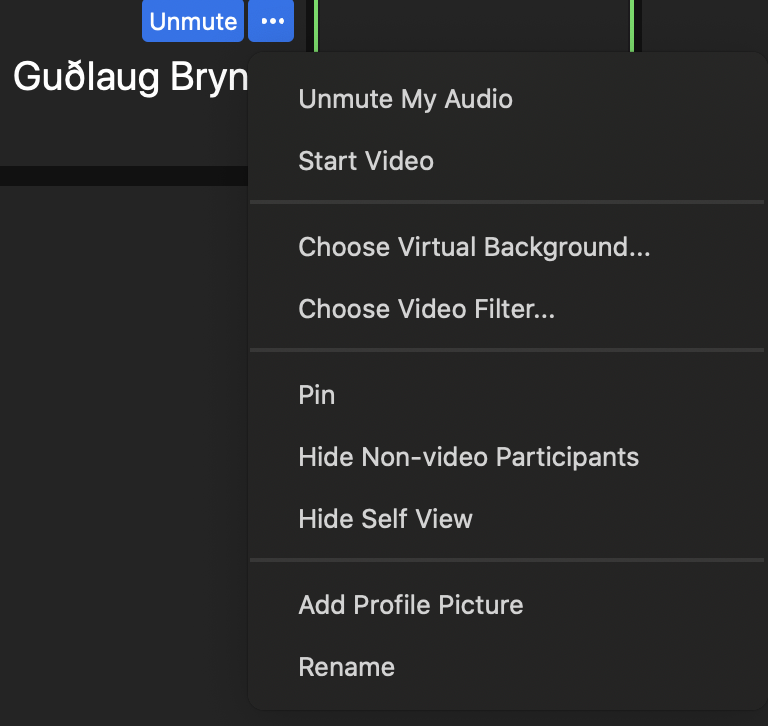 (Rename)
að leika sér
þau eru að leika sér (nafnháttur)
viljið þið leika (ykkur)?
hann er að leika sér (nafnháttur)
    viltu leika (þér)?
að leika sér
Ég ætla að leika mér – Vil ég leika mér?
Þú ætlar að leika þér – Viltu leika þér?
Hann ætlar að leika sér – Viltu leika þér?
Við ætlum að leika okkur – Viljum við leika okkur núna?
Þið ætlið að leika ykkur? – Viljið þið leika ykkur?
Þeir ætla að leika sér – Vilja þeir leika sér?
að leika sérBúið til setningar um myndina
LeikOrðhlutinn "leik" er mjög algengur í íslensku. Mörg orð eru myndum með "leik" og skemmtilegt að skoða merkingu orðanna og uppruna þeirra.
Verkefni með börnunum
Hópar 1, 2 og 3
      1. Hvaða leikur var valinn og hvar voruð þið að leika leikinn?
2. Hvað voru börnin gömul?
3. Var blandaður hópur; strákar og stelpur, eða bara strákar eða bara stelpur?
4. Hvaða leikefni var notað?
5. Hvernig gekk að leika leikinn?
Hópar 4 og 5 
          1. Hvaða leikur var valinn, hvaða leikefni og hvað voru börnin gömul?
2. Hver skipulagði leikinn? (þið, annað starfsfólk eða börnin)
3. Hvernig leið börnunum í leiknum?
4. Hvað eru börnin að takast á við og læra í leiknum?
5. Hvert var hlutverk ykkar í leik barnanna?
6. Hvað lærðir þú í þessu verkefni?
HJÁLP!!!FallbeygingNefnifall þolfall þágufall og eignarfall
bin.arnastofnun.is
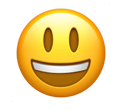 Endingar sem eru dæmigerðar fyrir karlkyn – kvenkyn - hvorugkyn
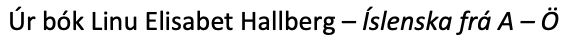 -ø
Engin ending:   
Hestur = - ur
Jakki = - i
Kona = -a
Mynd = - ø (engin ending)
Barn = - ø (engin ending)
Hús = - ø (engin ending)
Hvaða kyn? eintala
Bréf  
Gata 
Þjóð 
Sófi
Ostur  
Stóll 
Sími 
Skyrta 
Land 
Rúm 
Sveit 
Snillingur
Hvaða kyn? fleirtala
Krónur 
Rósir 
Frímerki
Brauð 
Kisur 
Kjólar 
Peningar 
Borgir 
Töskur 
Fílar 
Kvöld 
Sjónvörp
Hvað borðar þú í kvöldmat?
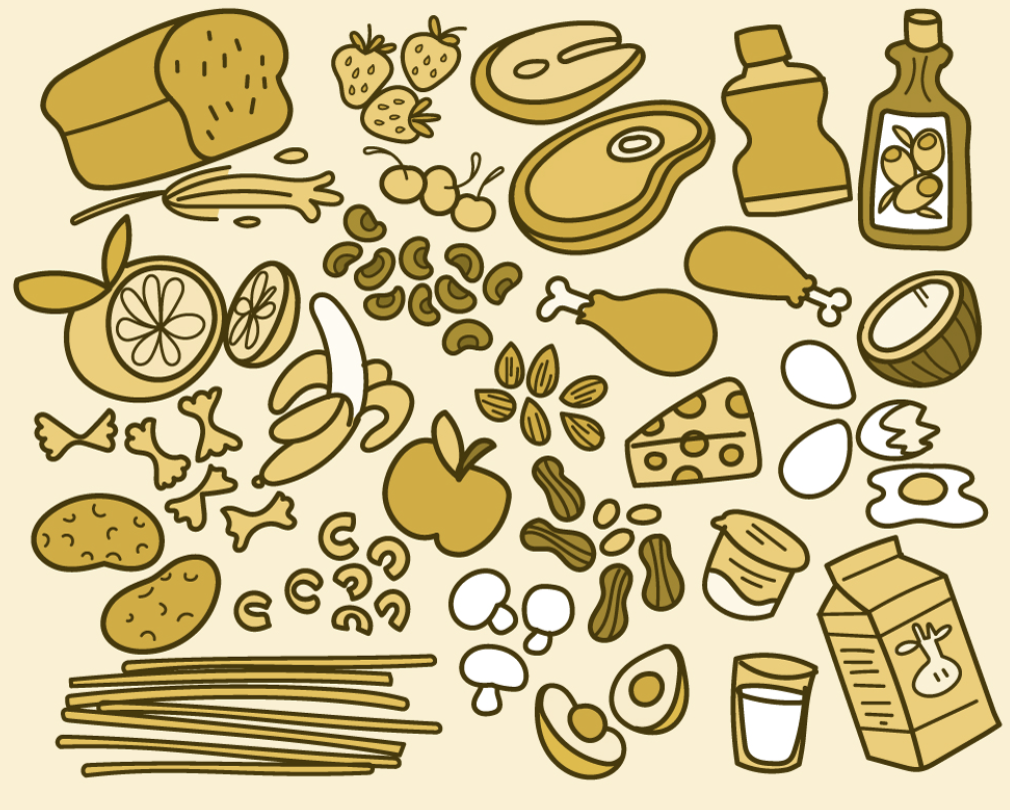 Uppáhaldsávöxturinn - Hvað finnst þér best að borða? Settu í rétt form
Mér finnst best að borða:
Siggu finnst best að borða
(Banani)
(epli) 
(appelsína)
(vínber) 
(pera)
(Melóna) 
(jarðarber) 
(plóma)
(mandarína) 
(klementína) 
(drekaávöxtur)
Hvaða fall?
Strákurinn (nf) og stelpan (nf) eru að leika í dúkkukróknum (þgf). 
Þau () eru frá Póllandi ().
Ég () ætla til Ítalíu (). 
Mér () er illt í maganum ().
Áttu rauðan () lit () ? 
Í kjólinn () fyrir jólin ()?
Rýmið () er bjart og gott að vinna verkefni () þar.
Jóni () finnst gaman í vinnunni () .
Fallbeyging - lönd
hér er 	Ísland 			Pólland			Ítalía		  Króatía
um 		Ísland			Pólland			Ítalíu		  Króatíu
frá 		Íslandi			Póllandi		Ítalíu		  Króatíu
til 		Íslands			Póllands		Ítalíu		  Króatíu
Fallbeyging - nöfn
Guðmundur		Jón		Dimitri		Anastasía		Edit		Karen
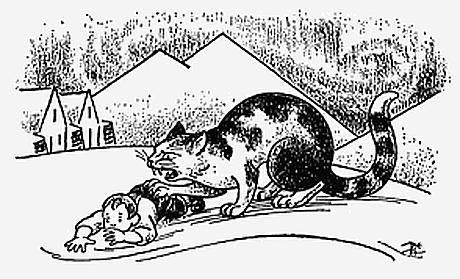 Jólakötturinn
Þið kannist við jólaköttinn
 - sá köttur var gríðarstór
Fólk vissi ekki hvaðan hann kom
Eða hvert hann fór 

https://johannes.is/jolakotturinn/
https://www.youtube.com/watch?v=BeHunHocp5Q